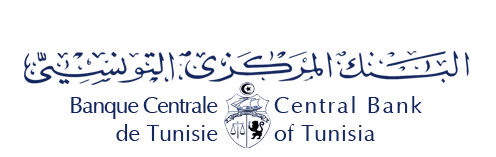 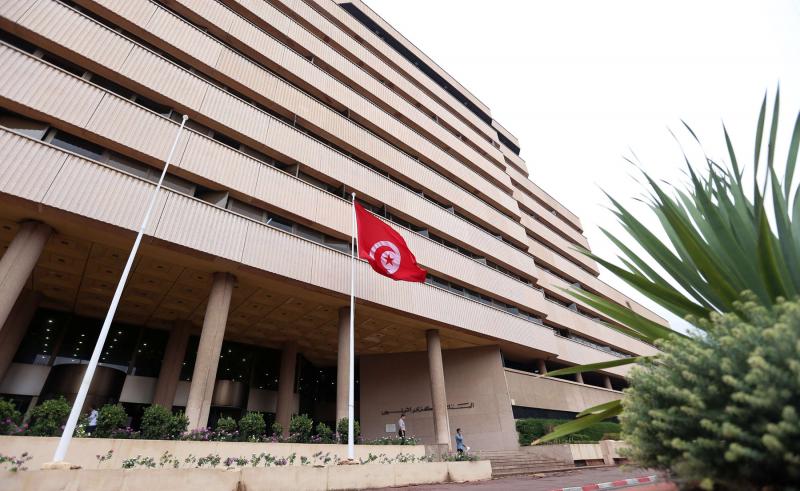 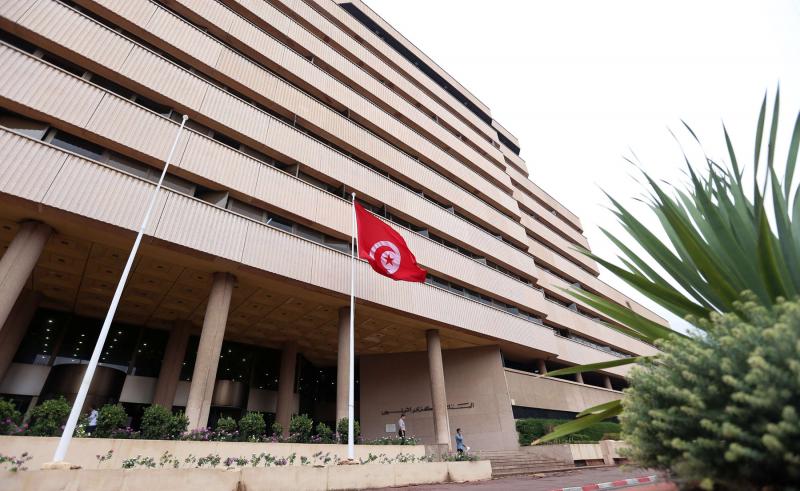 SGC
Quel model de régulation?
Nabil Felfel
Chef de pôle de la Stabilité Financière
Septième Forum international des institutions et programmes de garantie dans la Région Moyen-Orient et Afrique du Nord
1
Quels finalité et modèle économique pour les SGC ?
01
5 questions clés pour statuer sur le modèle de régulation
02
Quel modèle institutionnel ?
Quels sont les risques liés au modèle ?
03
Quel est le positionnement des SGC dans l’écosystème de financement ?
04
05
Pourquoi les SGC doivent être régulés ? Quels sont les aspects à réguler ? A qui incombe la mission de régulation?
2
Finalité / modèle économique des SGC
Modèle économique intrinsèquement  déficitaire / n’assure pas son équilibre

L’équilibre économique et financier doit être appréhendé dans une dimension qui touche toute la chaîne de valeur et les stakeholders : Etat – PME – Banques – IFs
Condition de soutenabilité :   Un système de partage des coûts intrinsèques juste et corrélé avec les apports 			     économiques et financiers à toutes les parties prenantes
3
2.  Modèle institutionnel
Funding / Fonds propres & financement
Modèle institutionnel
Stakeholders
ONG 

Agence étatique 

Banque 

Institution financière non bancaire
Public

Privé

PPP

Marché
Autorité publique

PME

TPE

Institutions financières
Faut-il imposer un modèle institutionnel standard ou particulier ?

Indépendamment du modèle institutionnel, faut-il observer un certain nombre de principes ?
4
3.  Les risques liés au modèle
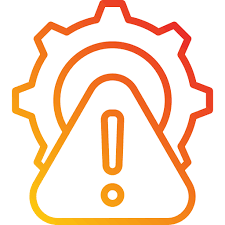 Risque Stratégique
Risque Financier
Perte / garantie

La répartition du coût

Liquidité 

Solvabilité
Non réalisation des objectifs

Réputation 

Gouvernance
Les risques liés au SGC doivent être appréhendés selon deux dimensions :
Dimension intrinsèque à la société 

 Dimension large qui couvre tous les stakeholders et la chaîne de garantie
5
4.  Positionnement des SGC dans l’écosystème de financement
SGC
Rôle catalyseur dans toute la chaine de crédit/risque (en amont et en aval)
6
5.  Pourquoi réguler les SGC ? Quels aspects réguler ?  A qui incombe la responsabilité de régulation?
Quels aspects à réguler ?
A qui incombe la responsabilité de régulation ?
Pourquoi ?
Gouvernance : principes de séparation entre conseil & management  

 Les lignes de défense : risque/ audit 

Liquidité 

Solvabilité 

Règles de provisionnement (ECL) & règles de classification 

Système de tarification et partage de risques
Mission d’intérêt général 

C’est une activité financière : couvre toute la chaîne de crédit et les risques liés 

Transparence et redevabilité : Fonds publics 

Interaction entre SGC et l’activité bancaire 

Principes : proportionnalité et contextualisation
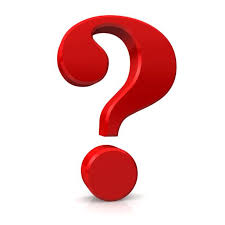 7
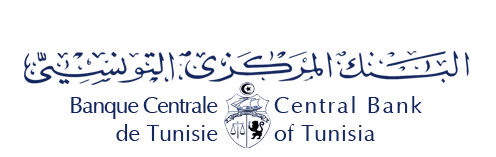 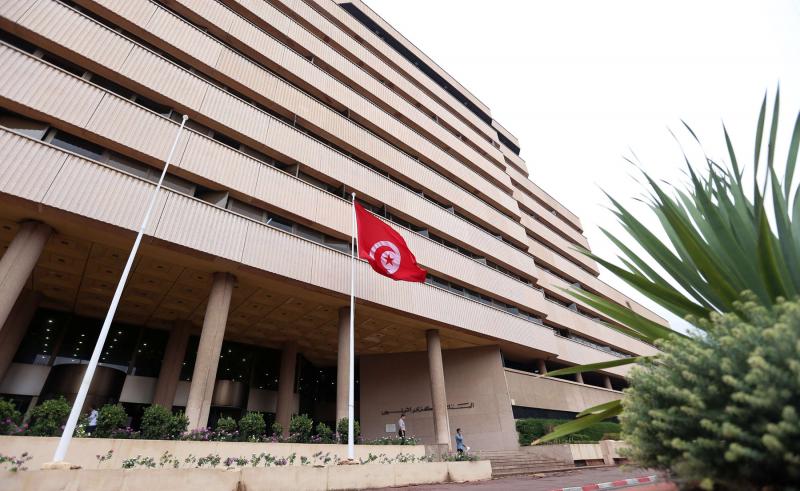 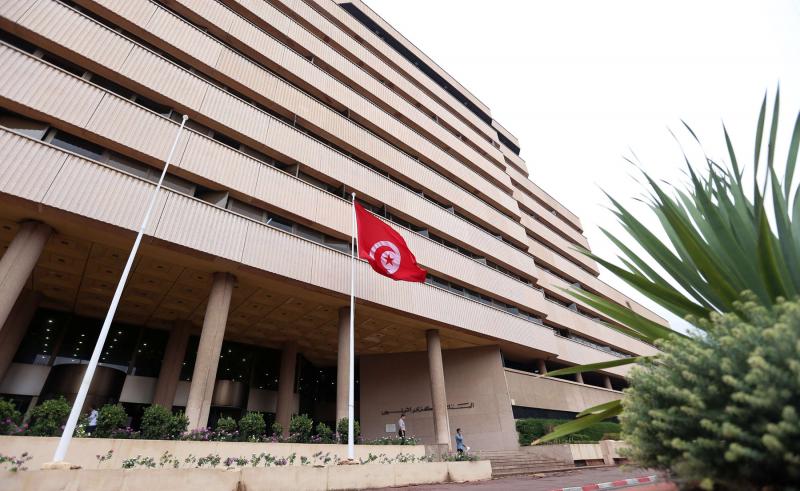 Merci de votre attention
Novembre 2022